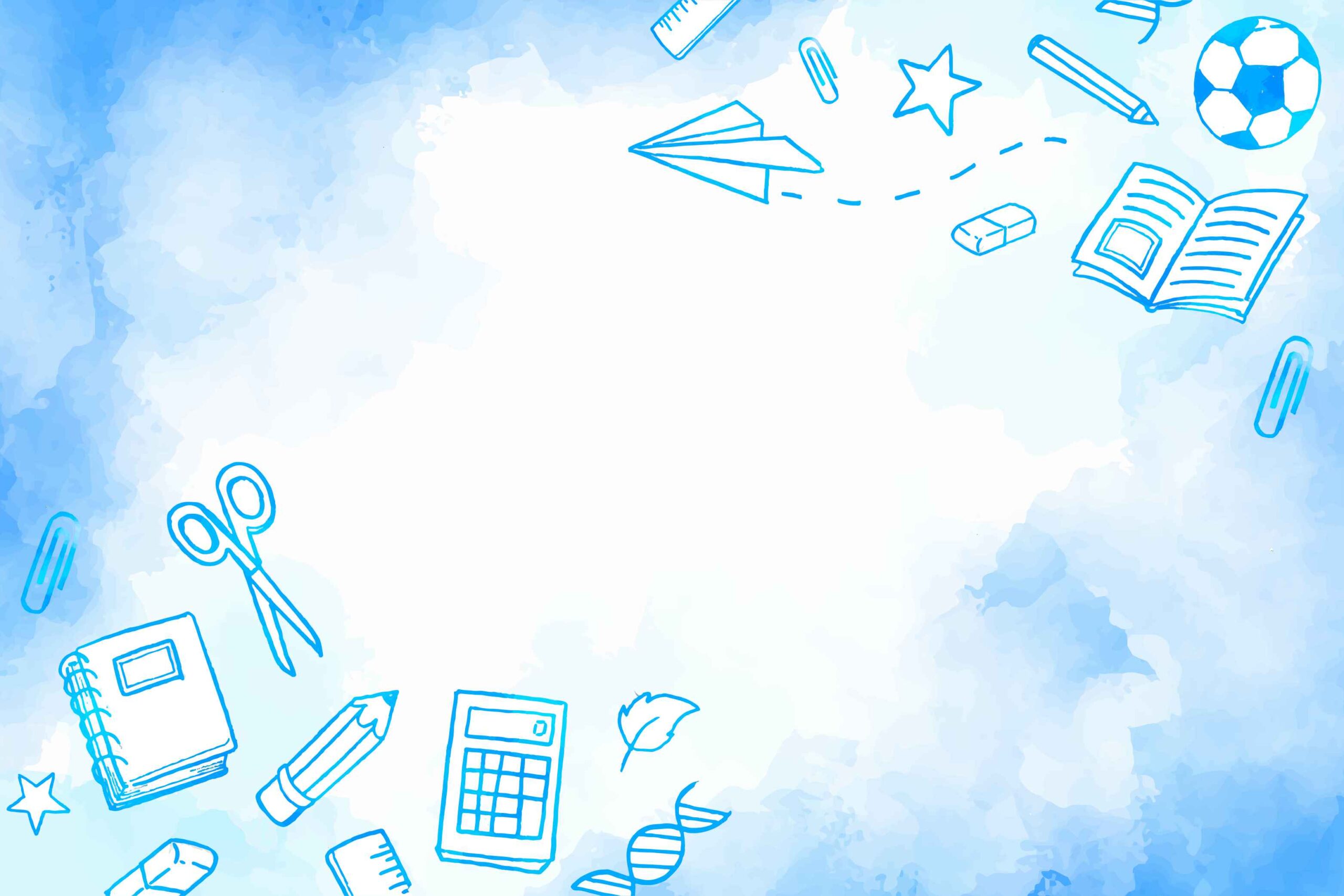 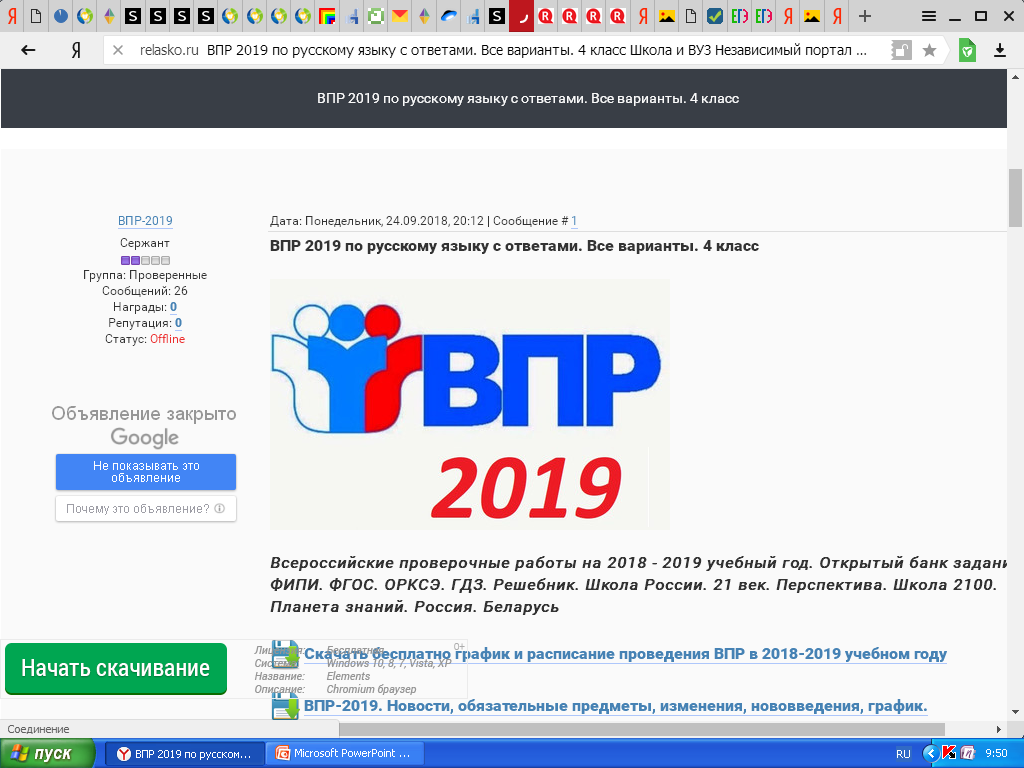 Русский язык 
4 класс
Задание 11 
Разбор слова 
по составу
B предложении найди слово, состав которого соответствует схеме:
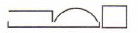 Дивизия отступала глухими просёлками, а то и бездорожьем, по тёмному и болотистому Ржевскому полесью.
Ответ
бездорожьем полесью
B предложении найди слово, состав которого соответствует схеме:
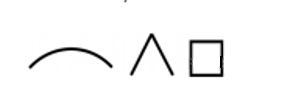 От первых же утренних морозов в начале осени они погибают.
Ответ
утренних
B предложении найди слово, состав которого соответствует схеме:
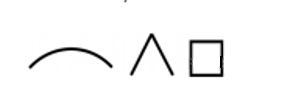 Поначалу их участие в войне было не слишком героическим: они просто уходили из деревень в леса, уводили с собой скот, уносили запасы зерна и сена.
Ответ
участие
B предложении найди слово, состав которого соответствует схеме:
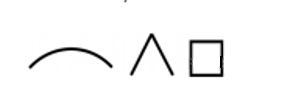 Но мальчик не желал привыкать к роскоши, он мечтал стать выдающимся воином.
Ответ
мальчик
B предложении найди слово, состав которого соответствует схеме:
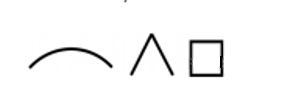 Только где его в северном море отыщешь?
Ответ
северном
B предложении найди слово, состав которого соответствует схеме:
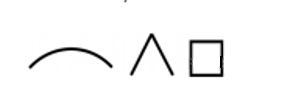 Сто́ит с тревожным криком взлететь вороне, как взлетят и галки, и грачи, и скворцы.
Ответ
тревожным
B предложении найди слово, состав которого соответствует схеме:
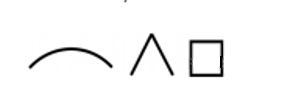 Стекольщик наконец решился приступить к работе.
Ответ
стекольщик
B предложении найди слово, состав которого соответствует схеме:
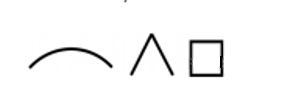 Бабушка вытряхивает незваного гостя, а он не вытряхивается.
Ответ
бабушка
B предложении найди слово, состав которого соответствует схеме:
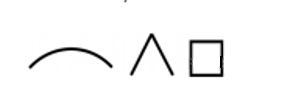 Конечно, нет, но у комаров усики устроены так, что чувствуют звуки.
Ответ
усики
B предложении найди слово, состав которого соответствует схеме:
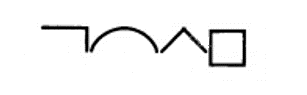 Сказка в книжке немыслима без картинок.
Ответ
немыслима
B предложении найди слово, состав которого соответствует схеме:
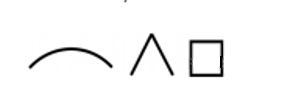 Тогда оно больше напоминало фруктовый лёд.
Ответ
фруктовый
B предложении найди слово, состав которого соответствует схеме:
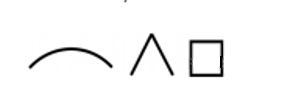 Гагарин, как любой мальчишка, мечтал кого-нибудь спасти из реки или огня.
Ответ
мальчишка
B предложении найди слово, состав которого соответствует схеме:
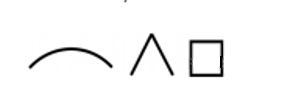 Каждый день выезжает лесник Тилан засевать пески.
Ответ
лесник
B предложении найди слово, состав которого соответствует схеме:
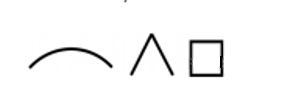 Он был хорошим охотником, знал все тайны леса.
Ответ
охотником
B предложении найди слово, состав которого соответствует схеме:
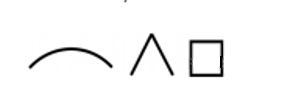 На одном корабле «служил» ручной медведь Михаил.
Ответ
ручной
B предложении найди слово, состав которого соответствует схеме:
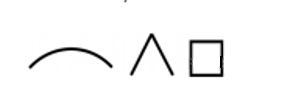 Я подбросил в костёр гнилое брёвнышко, не досмотрел, что изнутри оно населено рыжими муравьями.
Ответ
бревнышко
B предложении найди слово, состав которого соответствует схеме:
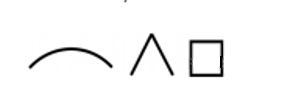 Они состояли из двух выпуклых стеклянных линз, увеличивающих предметы,  — так люди могли их лучше видеть.
Ответ
стеклянных
B предложении найди слово, состав которого соответствует схеме:
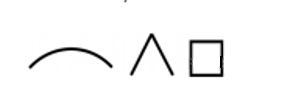 Потом юным работникам зоопарка предложили сделать из неё болото.
Ответ
работникам
B предложении найди слово, состав которого соответствует схеме:
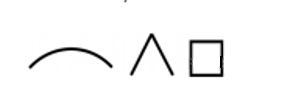 Птицы и звери покинули страшный лес в первый же день пожара.
Ответ
страшный
B предложении найди слово, состав которого соответствует схеме:
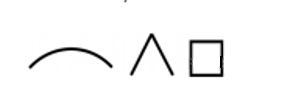 Зацветает берёзка на исходе апреля.
Ответ
березка
B предложении найди слово, состав которого соответствует схеме:
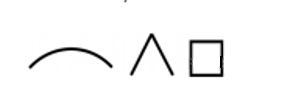 И только куст жимолости благоухал многочисленными белыми звёздочками.
Ответ
звездочками
B предложении найди слово, состав которого соответствует схеме:
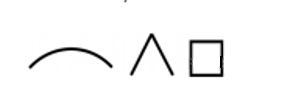 В музее подробно оказывают все этапы изготовления этой зимней обуви.
Ответ
зимней
B предложении найди слово, состав которого соответствует схеме:
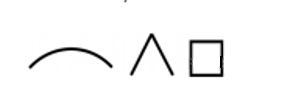 Зимним утром я пошёл на лыжах в лес.
Ответ
зимним
B предложении найди слово, состав которого соответствует схеме:
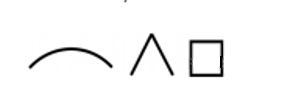 В мире существует много необычных, удивительных памятников.
Ответ
памятников
B предложении найди слово, состав которого соответствует схеме:
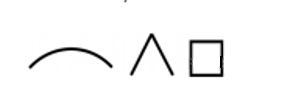 Между двух камней валялся брюшком кверху и шевелил ногами краб  — даже его море выкинуло на сушу.
Ответ
брюшком
B предложении найди слово, состав которого соответствует схеме:
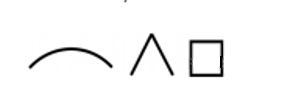 А затем и вовсе растворяется в глубине вод.
Ответ
глубине
B предложении найди слово, состав которого соответствует схеме:
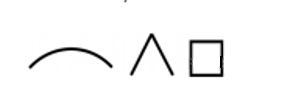 Так мы эти созревшие цветки срывали лишь для забавы.
Ответ
цветки
B предложении найди слово, состав которого соответствует схеме:
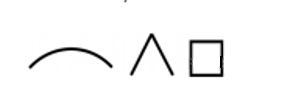 В отлив море ушло, и на берегу осталось много лужиц.
Ответ
лужиц
B предложении найди слово, состав которого соответствует схеме:
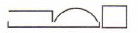 Град иногда приносит людям значительный вред.
Ответ
приносит
B предложении найди слово, состав которого соответствует схеме:
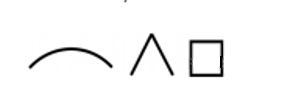 — Дедушка!  — чуть не со слезами вскрикнул внук.
Ответ
дедушка
Источники
http://nachalo4ka.ru/wp-content/uploads/2014/05/shkolnyiy-universalnyiy-prevyu-12.png
https://rus4-vpr.sdamgia.ru/test
https://abrakadabra.fun/uploads/posts/2022-02/1644887463_21-abrakadabra-fun-p-shabloni-dlya-prezentatsii-russkii-yazik-43.jpg